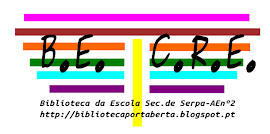 Guia para a elaboração de vídeos para trabalhos escolares
Professor bibliotecário: Pedro Moreira
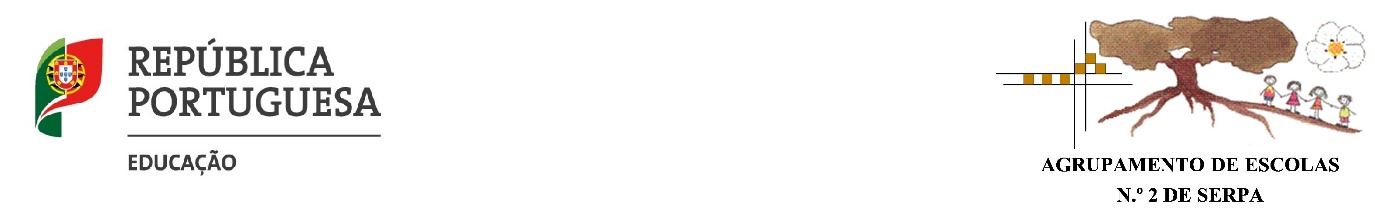 Sumário
Introdução
Como transferir vídeos do Youtube.
Como criar um vídeo com recurso ao Clipchamp. 
Como partilhar um vídeo com recurso ao OneDrive.
Conclusão
Introdução
Este guia pretende, de uma forma muito resumida, transmitir aos alunos as bases necessárias para que consigam, corretamente, elaborar um trabalho escolar em vídeo.
Este guia assume que os alunos estão a usar um PC com Windows 10 ou superior (o Clipchamp só está disponível aí), e que têm acesso a uma conta escolar Microsoft (com uma conta pessoal também é possível, mas o espaço para partilha é muito limitado).
Como transferir vídeos do Youtube.
Há várias ferramentas para transferir vídeos do Youtube, mas vamos usar, neste guia uma ferramenta online, disponível em https://www.y2mate.com/
Como transferir vídeos do Youtube.
Em primeiro lugar, deves ir ao Youtube e abrir o vídeo que pretendes visualizar.
Depois, clica no botão direito do rato (com o cursor por cima do vídeo) e seleciona a opção “Copiar URL do vídeo”
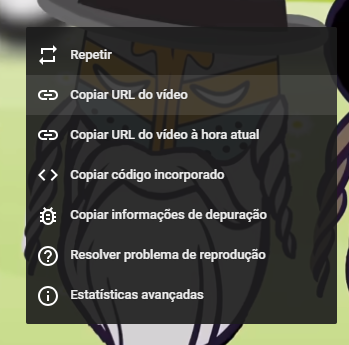 Como transferir vídeos do Youtube.
Cola esse endereço no espaço indicado em https://www.y2mate.com/. Podes descarregar o vídeo no botão verde “Baixar”. Recomendamos que descarregues sempre o vídeo com (1080p ou até 4k, se disponível).
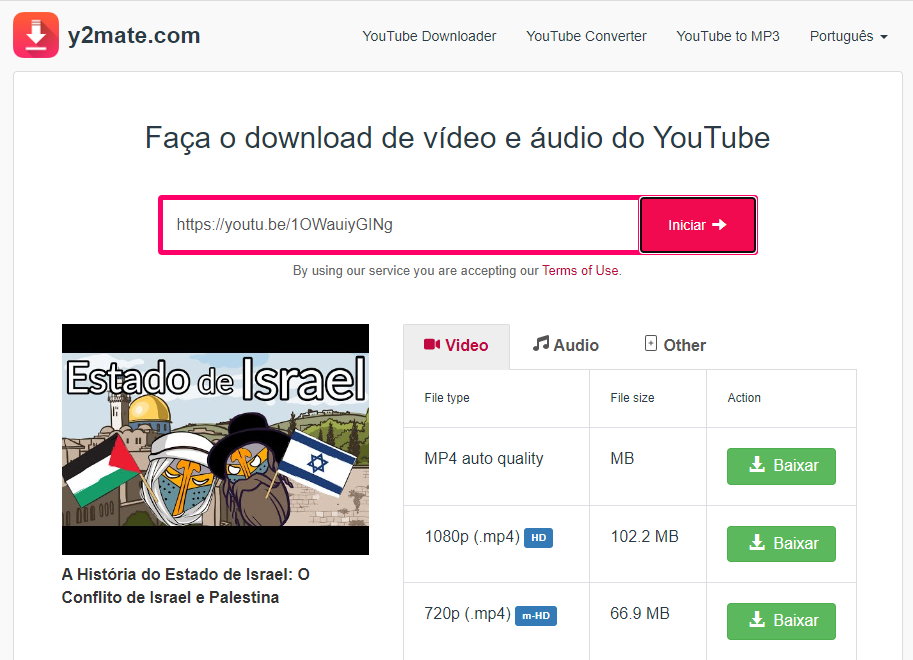 Como criar um vídeo com recurso ao Clipchamp.
O Clipchamp é uma ferramenta gratuita, disponibilizada pela Microsoft desde 2023 de forma gratuita com o Windows 10 ou superior.
Para começar, deves instalar o programa, abrindo a loja de aplicações do Windows com recurso ao menu iniciar.
Depois, bastará uma pesquisa por “Clipchamp” e instalar o programa.
Como criar um vídeo com recurso ao Clipchamp.
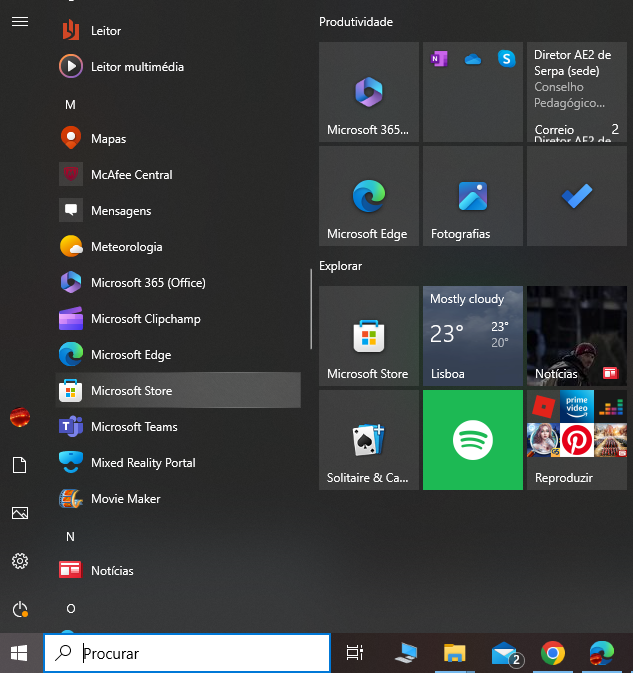 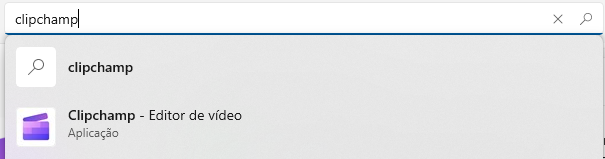 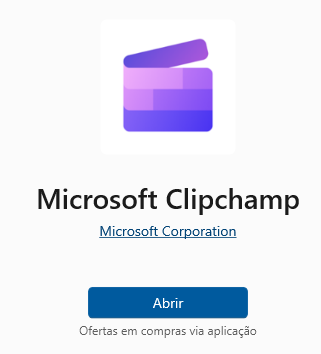 Como criar um vídeo com recurso ao Clipchamp.
Finalmente, abre o programa. A ferramenta de composição do vídeo com Inteligência Artificial é bastante útil e irá poupar-te imenso trabalho, dando resultados muito bons, isto se apenas quiseres integrar outros vídeos ou imagens no teu trabalho. Bastará que arrastes os teus ficheiros para a janela e que vás seguindo as instruções à medida que avanças.
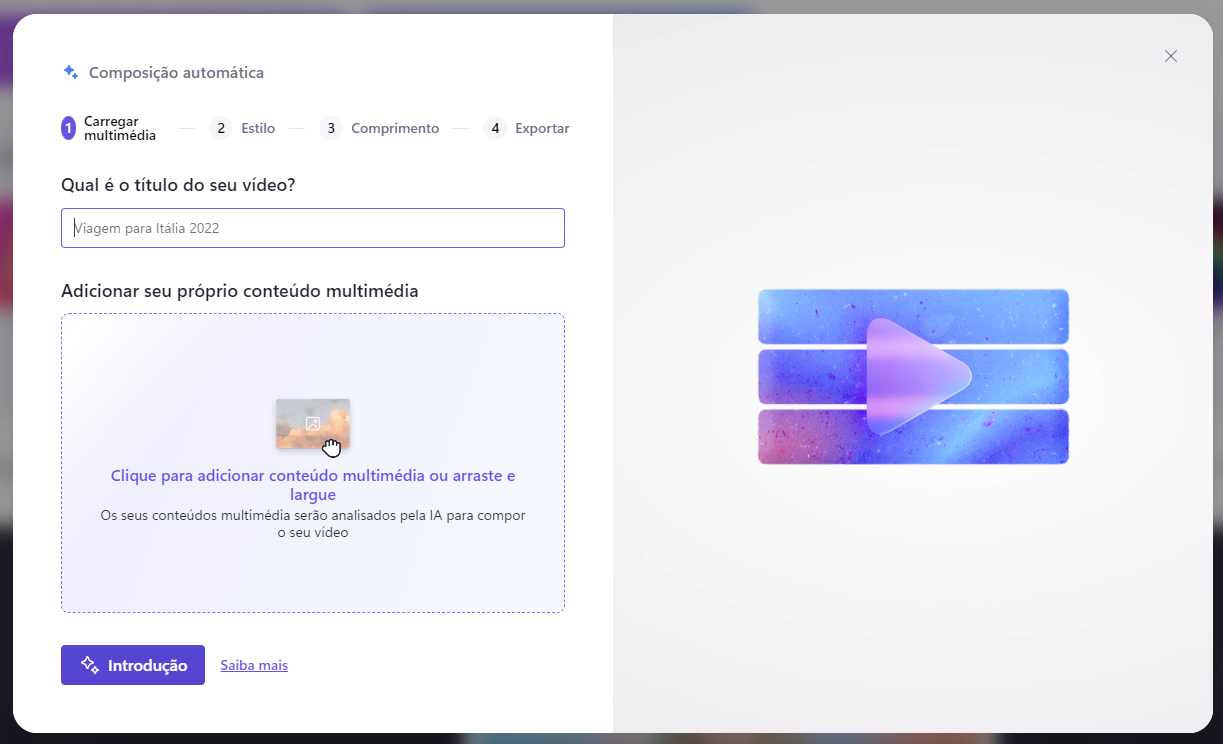 Como criar um vídeo com recurso ao Clipchamp.
Será muito mais fácil adicionares, logo neste ponto, as imagens que queres que apareçam no início e no final do vídeo com os elementos técnicos relativos ao mesmo (Título, Autor, agradecimentos, bibliografia…)
Ditas imagens poderão ser criadas com recurso ao PowerPoint e guardadas como .jpg
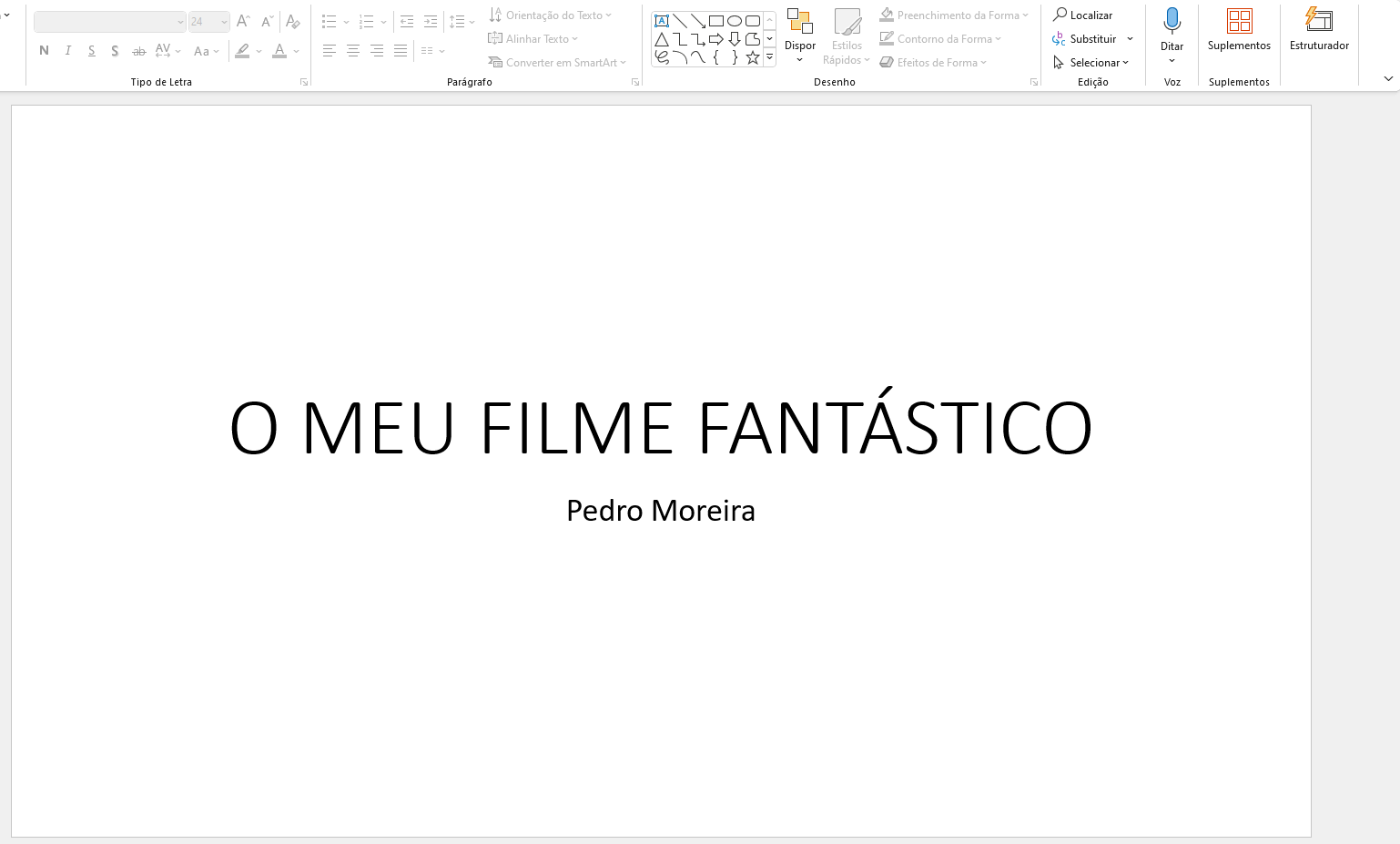 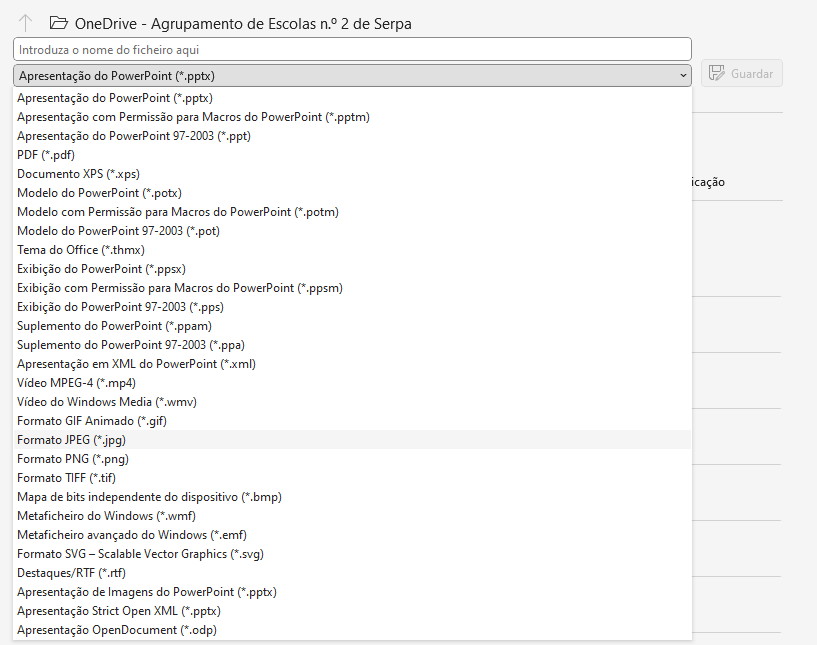 Como criar um vídeo com recurso ao Clipchamp.
Outra boa prática será dar aos teus ficheiros nomes que indiquem a ordem pela qual vão aparecer no vídeo. Isso garante que este será gerado corretamente. Poderás, por exemplo acrescentar números antes do nome (01, 02, 03…):
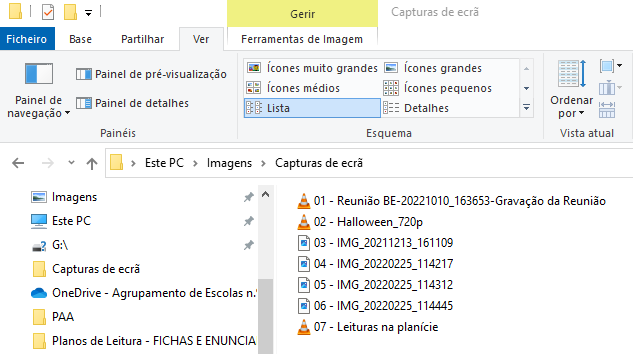 Como criar um vídeo com recurso ao Clipchamp.
Caso prefiras ter mais algum controlo sobre o teu vídeo, ou queiras adicionar, por exemplo, uma música de fundo, poderás querer usar a ferramenta de edição. Poderás, inclusivamente, apenas abrir um vídeo criado por ti na ferramenta anterior e adicionar-lhe o áudio.
Não aches estranho que o teu PC leve muito tempo a processar os vídeos. Dependendo do tempo de duração do vídeo e da sua qualidade, pode levar até várias horas.
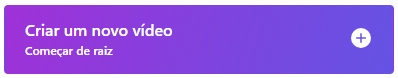 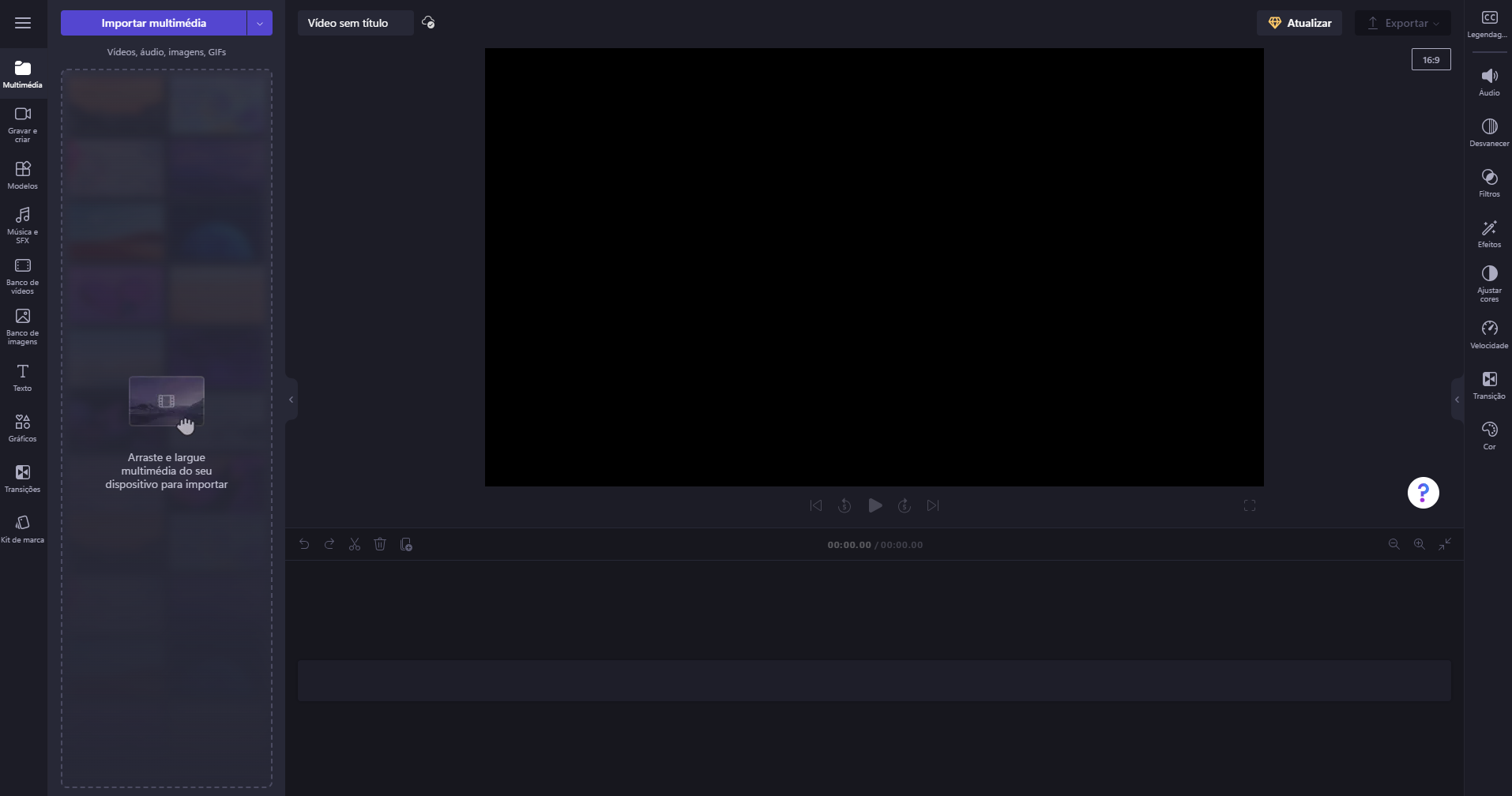 Como criar um vídeo com recurso ao Clipchamp.
Por último, caso não tenhas Windows 10 ou superior, ou caso queiras simplesmente uma ferramenta alternativa ao Clipchamp, sugerimeos que experimentes o Ezvid: https://www.ezvid.com/ezvid_for_windows
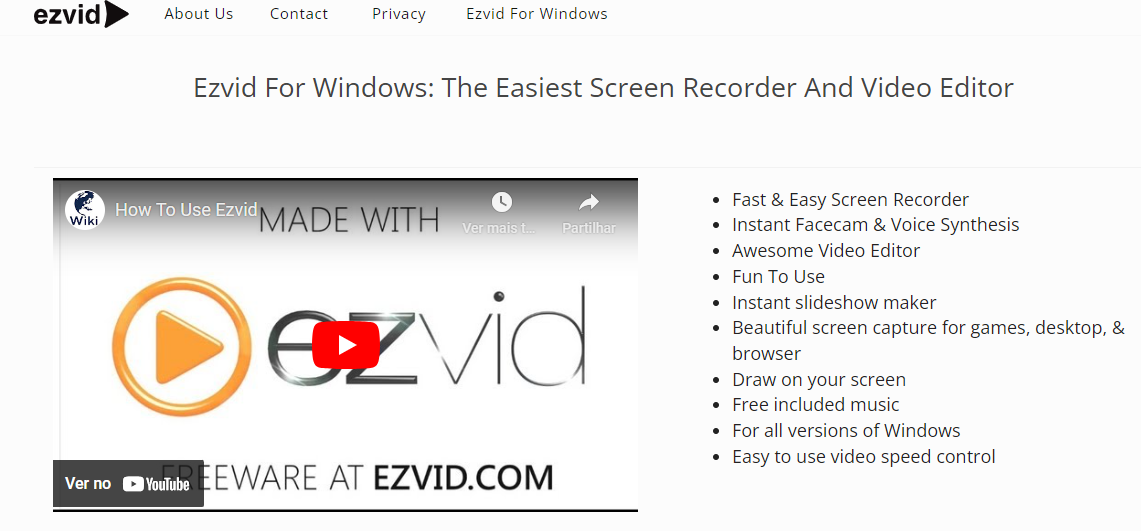 Como partilhar um vídeo com recurso ao OneDrive.
Há duas formas de partilhar ficheiros com o OneDrive: numa delas, utiliza-se a aplicação OneDrive que vem no Windows 10 ou superior; na outra, todo o processo é feito apenas com recurso ao browser (por exemplo, Google Chrome).
Utilizar a aplicação do Windows 10 é recomendada no caso de estares a usar o teu próprio PC. Deverás ir até à pasta do OneDrive e, caso ainda não a tenhas configurada, bastará que faças a autenticação com os dados da tua conta Microsoft (escolar ou pessoal, mas é recomendado a escolar, pois tem mais espaço para armazenamento.
Como partilhar um vídeo com recurso ao OneDrive.
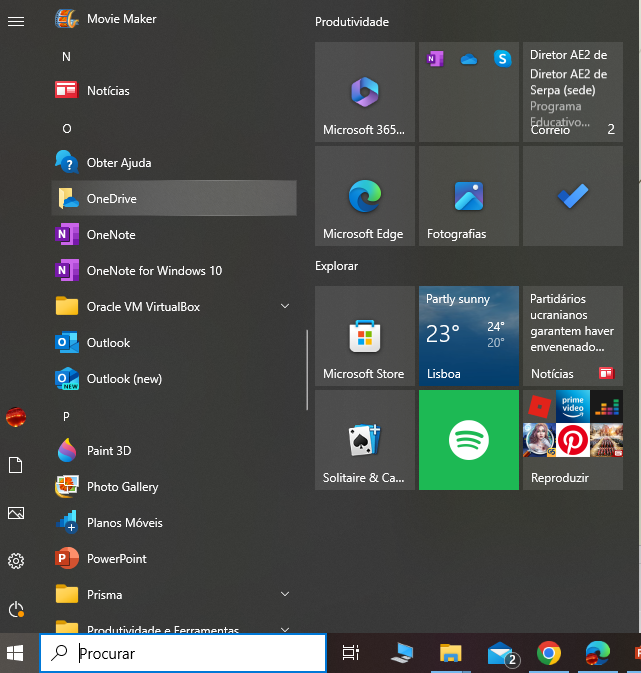 Como partilhar um vídeo com recurso ao OneDrive.
Depois de aberta a pasta, coloca lá o teu vídeo, arrastando para lá o ficheiro do vídeo que criaste no Clipchamp ou no Ezvid.
Finalmente, clica com o botão direito do rato no teu ficheiro e seleciona “Partilhar”.
Como partilhar um vídeo com recurso ao OneDrive.
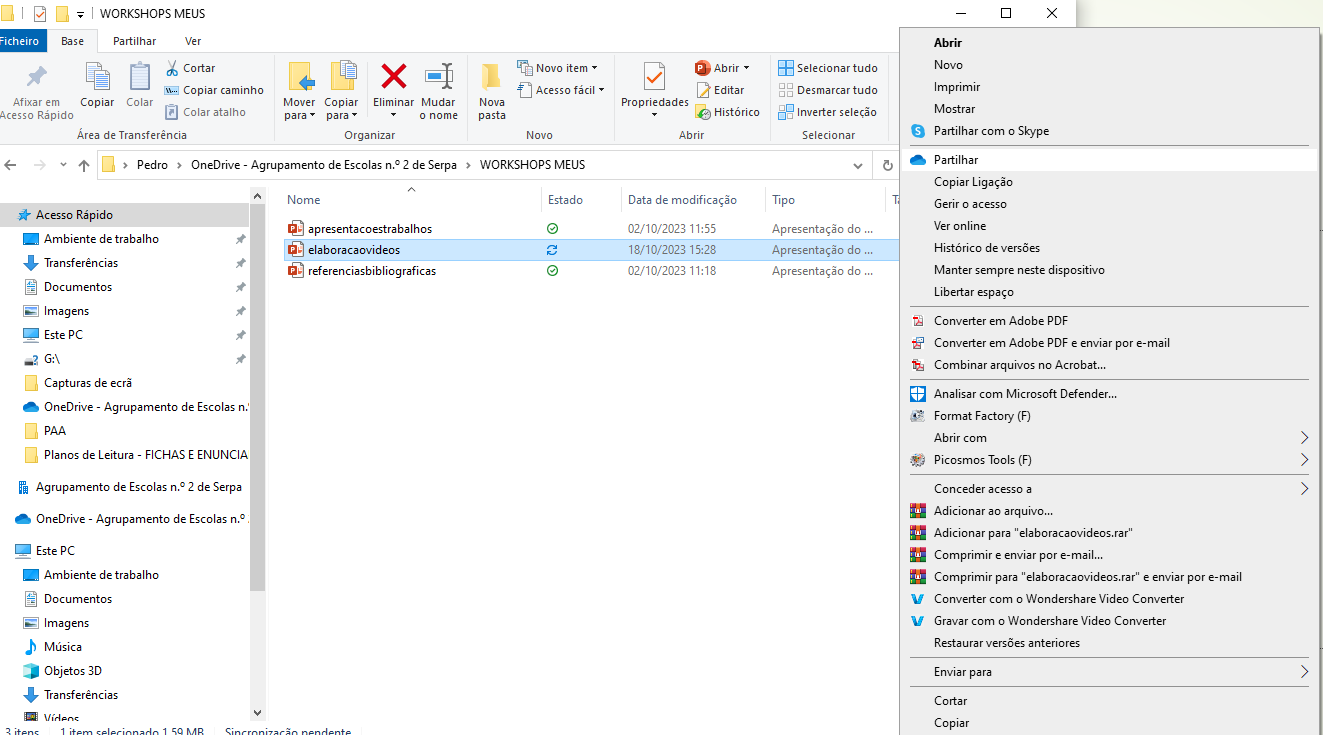 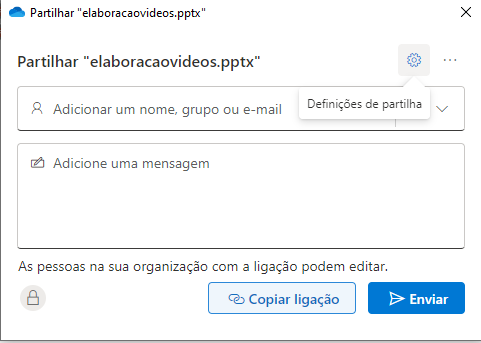 Como partilhar um vídeo com recurso ao OneDrive.
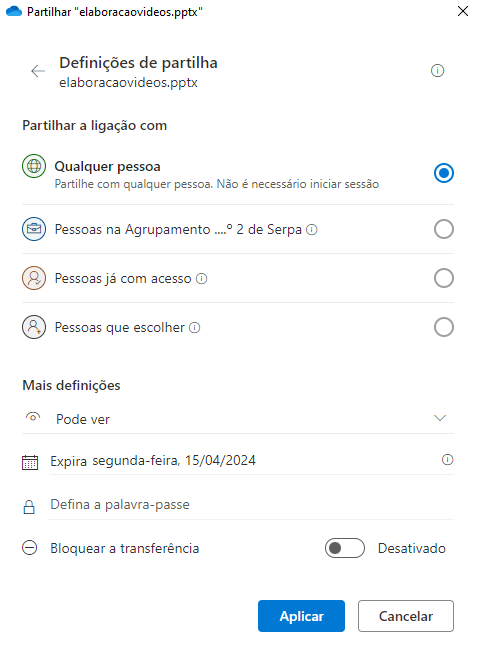 Na janela que surge, deverás carregar na roda dentada para editar as definições de partilha.
Em princípio, quererás que “Qualquer pessoa” possa aceder à ligação, mas apenas queres que possa ver e não editar o teu filme, pelo que deverás selecionar as opções que estão no exemplo da janela ao lado. Clica em “Aplicar” depois de escolhidas as opções.
Como partilhar um vídeo com recurso ao OneDrive.
Resta apenas clicar no botão “Copiar ligação”, e colar onde quiseres. Também podes enviar a ligação por email para, por exemplo, o professor a quem vais entregar o trabalho.
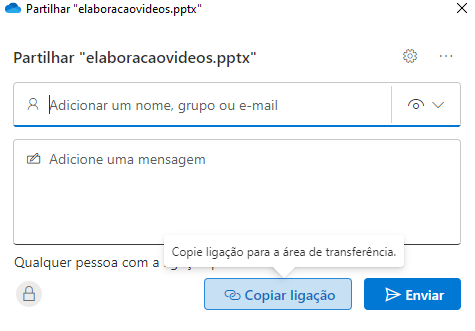 Como partilhar um vídeo com recurso ao OneDrive.
No caso de não teres o Onedrive instalado, ou de estares num computador público, podes aceder a https://www.office.com/ e entrar aí com os dados da tua conta Microsoft.
Na barra à esquerda clica em “Aplicações” e depois escolhe “OneDrive”
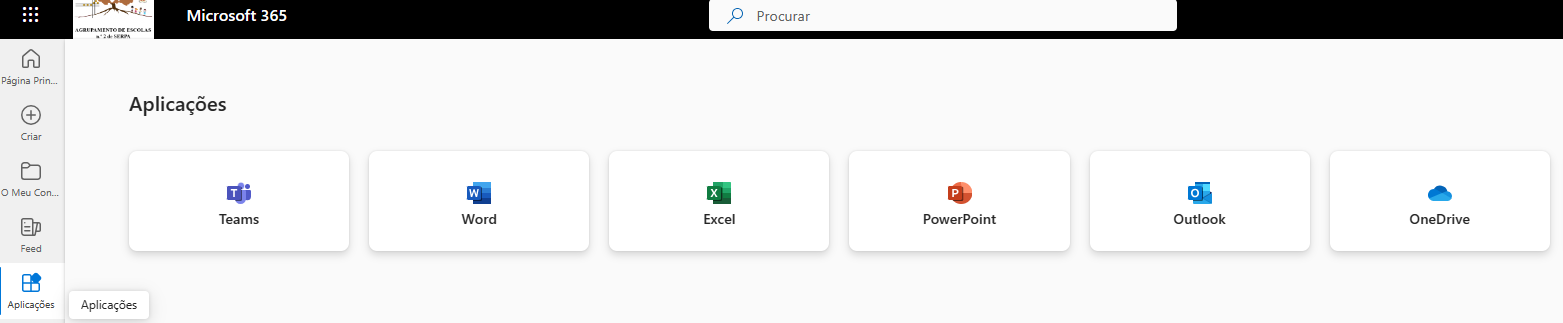 Como partilhar um vídeo com recurso ao OneDrive.
Serás levado ao “Sharepoint”, onde deves clicar em “Os meus ficheiros”. A partir daí, tudo é semelhante ao método anterior: poderás carregar o teu vídeo para a tua conta arrastando-o para a pasta desejada, e partilhar o mesmo clicando no botão indicado na imagem. Deverás também editar as permissões de partilha exatamente da mesma forma que se explicou anteriormente.
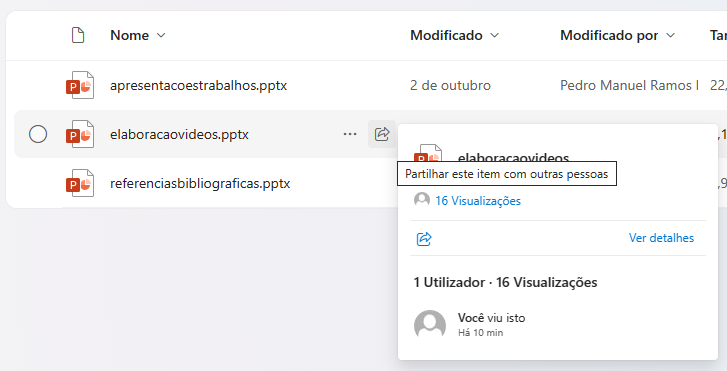 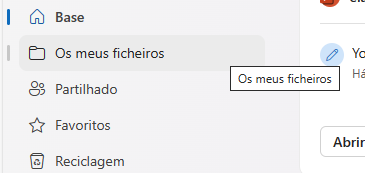 Como partilhar um vídeo com recurso ao OneDrive.
Caso não tenhas acesso ao Onedrive, ou caso queiras simplesmente utilizar o serviço Google Drive, isto para quem tem contas do Google, basta aceder à drive do Google a partir do Chrome e seguir o mesmo procedimento que foi descrito para o Onedrive, pois é muito semelhante.
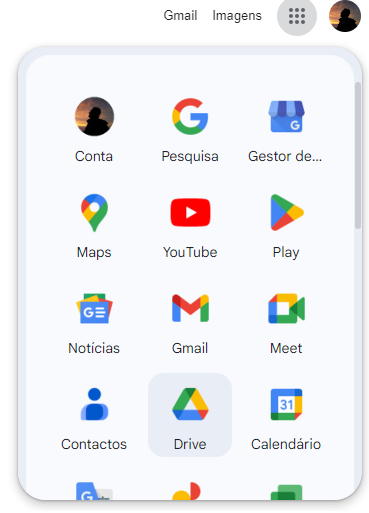 Conclusão
Em suma, para realizar um trabalho escolar em vídeo, deves:
Utilizar o https://www.y2mate.com/ ou similar para descarregar vídeos do Youtube;
Editar o teu vídeo no Clipchamp, que podes obter na loja do Windows; Caso não tenhas um PC com Windows 10 ou superior, recomendamos o Ezvid: https://www.ezvid.com/ezvid_for_windows 
Partilhar o teu vídeo online com recurso ao OneDrive. Também é possível partilhar os vídeos com recurso à Google Drive, caso prefiras usar uma conta Google, usando um procedimento muito semelhante ao descrito anteriormente.
Nunca te esqueças de adicionar uns segundos no início do vídeo para fazer a sua apresentação.
Também não te esqueças de colocar, no final do vídeo, eventuais créditos ou referências.
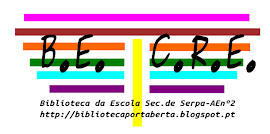 Fim
Este guia está disponível em:
http://be.ae2serpa.pt/ficheirosbiblioteca/guias/elaboracaovideos.pptx 
Professor Bibliotecário: Pedro Moreira
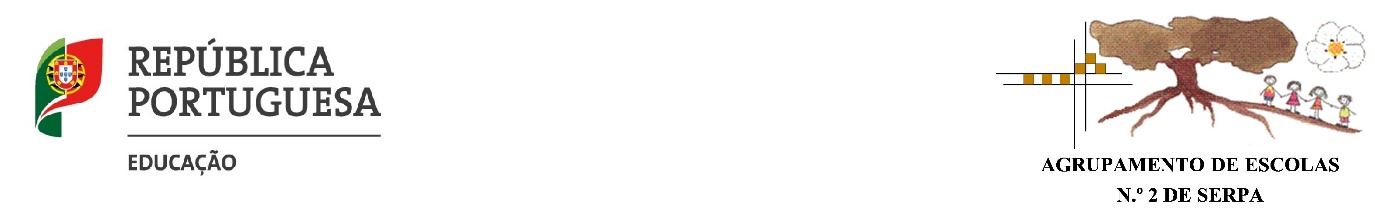